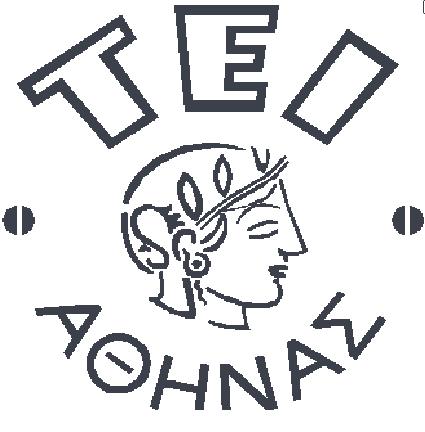 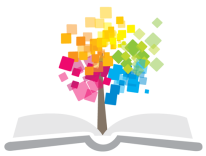 Ανοικτά Ακαδημαϊκά Μαθήματα στο ΤΕΙ Αθήνας
Κοινωνική εργασία με ανάπηρους και ηλικιωμένους
Ενότητα 3: Τρίτη ηλικία
Δέσποινα Κομπότη
Τμήμα Κοινωνικής Εργασίας
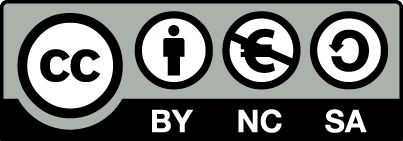 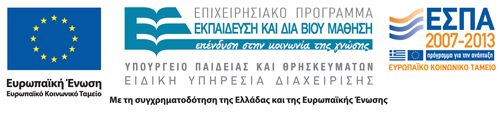 Τρίτη ηλικία
Οι εξελίξεις στην ιατρική και την τεχνολογία έχουν αυξήσει το προσδόκιμο, όλο και περισσότεροι  άνθρωποι ζουν περισσότερα χρόνια. Οι αλλαγές που φέρνει η ηλικία στο ανθρώπινο σώμα μπορούν να κάνουν τη ζωή πιο δύσκολη. Αρκετές ψυχοκοινωνικές θεωρίες  έχουν προσδιορίσει  τα στάδια της ζωής του ανθρώπου  καθώς και τους ρόλους που σχετίζονται με το κάθε στάδιο [γνωστή είναι η εργασία του Erik Erikson (1963)]. Το στάδιο που σχετίζεται με τους ηλικιωμένους είναι αυτό της  ακεραιότητας του Εγώ (Ego integrity) σε αντιπαράθεση με την απελπισία/απόγνωση.
2
Στόχοι τρίτης ηλικίας 1/2
Ο στόχος που πρέπει να επιτευχθεί σε αυτό το στάδιο είναι να εκληφθεί η ζωή του ατόμου ως σημαντική. Οι ηλικιωμένοι που λειτουργούν στο πλαίσιο της ακεραιότητας του Εγώ  βλέπουν τη μέχρι τώρα ζωή τους με ικανοποίηση και αποδέχονται τόσο τη ζωή όσο και το θάνατο ως μια εξελικτική διαδικασία. Ο θάνατος αντιμετωπίζεται ως μέρος της ζωής. Όταν δεν  συμβαίνει αυτό το άτομο βρίσκεται σε κατάσταση απελπισίας (συνδέεται με συναισθήματα θυμού, πικρίας, κατάθλιψης, ανεπάρκειας, αποτυχίας και το φόβο του θανάτου.
3
Στόχοι τρίτης ηλικίας 2/2
Ο Robert Peck (1968) προσδιόρισε συγκεκριμένους στόχους τους οποίους θα πρέπει επιτύχει το ηλικιωμένο άτομο. Κατά τον  Peck ο πρώτος στόχος είναι να αναπτύξει το άτομο  ικανοποίηση από τον εαυτό του ως άτομο παρά μέσα από συγκεκριμένο ρόλο (επαγγελματικό, γονεϊκό). 
Ο δεύτερος στόχος είναι να προσαρμοστεί το άτομο στη φυσική έκπτωση που συνδέεται με την ηλικία παρά να απορροφάται από τα προβλήματα υγείας ή τους φυσικούς περιορισμούς  που τίθενται από την ηλικία.
Ο τρίτος στόχος είναι  να αναγνωρίζεται θετικά και η με ικανοποίηση η προηγούμενη ζωή του ατόμου και όλα όσα έχει επιτύχει παρά να προσκολλάται με εμμονή στην προοπτική του θανάτου.
4
Αντιμετώπιση προκλήσεων
Στη διάρκεια της ζωής μας όλοι αντιμετωπίζουμε προκλήσεις και κάνουμε τις αναγκαίες προσαρμογές διαχειριζόμενοι τις εμπειρίες της ζωής μας, αντιμετωπίζοντας απώλειες και αλλαγές, υιοθετώντας σημαντικούς ρόλους, λειτουργώντας με ανεξαρτησία αλλά και με έλεγχο, και βρίσκοντας νόημα στη ζωή. Νιώθουμε ικανοποίηση από τον εαυτό μας και από τη ζωή ας όταν ανταποκρινόμαστε με επιτυχία σε αυτές τις προκλήσεις. Αντίθετα, όταν αυτοί οι στόχοι δεν επιτυγχάνονται  το αποτέλεσμα είναι δυστυχία, πικρία, και φόβος για το μέλλον.
5
Συνήθεις αλλαγές που προκύπτουν με το γήρας 1/7
Το να μεγαλώνεις δεν είναι εύκολο. Οι αλλαγές που προκύπτουν καθώς οι άνθρωποι μεγαλώνουν  απαιτούν πολλαπλές προσαρμογές. Αυτές οι προσαρμογές απαιτούν ευελιξία και «κότσια». 
Κάποιες από τις βασικές αλλαγές: 

Αλλαγές στην Οικογένεια:  Η οικογένεια αποτελεί βασική πηγή ικανοποίησης για τα ηλικιωμένα άτομα δεδομένου ότι απολαμβάνουν την αγάπη, τη συντροφιά και τις επιτυχίες του συντρόφου, των παιδιών και των εγγονιών. Ο ρόλος τους μέσα στην οικογένεια έχει αλλάξει ποικιλοτρόπως. Τώρα πια τα παιδιά φροντίζουν τους γονείς και όχι αντιστρόφως.
6
Συνήθεις αλλαγές που προκύπτουν με το γήρας 2/7
Συνταξιοδότηση:  
Αυτή η περίοδος μπορεί να είναι πολύ δύσκολη μιας και η κοινωνία μας δίνει πολύ μεγάλη σημασία στο τι κάνει κάποιος. Πολύ συχνά η δουλειά δίνει στο άτομο κοινωνική θέση, επιρροή, αποτελεί πηγή κοινωνικών επαφών και δημιουργεί συναίσθημα ικανοποίησης και παραγωγικότητας.
Συνειδητοποίηση της θνητότητάς μας:  
Εκτός από το/τη σύζυγο πεθαίνουν και οι φίλοι. Τα ηλικιωμένα άτομα συχνά βιώνουν έκπτωση στην κατάσταση της υγείας τους. Συχνά οι ηλικιωμένοι με τις αναμνήσεις τους κάνουν ανασκόπηση της σημαντικότητας της ζωής τους. Τους αρέσει πολύ να λένε ιστορίες για γεγονότα της ζωής, έχουν ανάγκη να ενισχύονται στο να λένε ιστορίες
7
Συνήθεις αλλαγές που προκύπτουν με το γήρας 3/7
Χηρεία:
Αυτό επηρεάζει περισσότερο τις γυναίκες από ότι τους άντρες καθώς οι γυναίκες συνήθως ζουν περισσότερο. Η προσαρμογή στην απώλεια του ανθρώπου με τον οποίο έχεις μοιραστεί τη ζωή σου είναι συχνά δύσκολη. Πολλές ηλικιωμένες γυναίκες έχουν ζήσει τη ζωή τους μόνο σε σχέση με την οικογένεια  και είναι εξαρτημένες από το σύζυγό τους. Με το θάνατο του συζύγου τους αναλαμβάνουν νέους ρόλους (π.χ οικονομική διαχείριση, ρύθμιση διοικητικών, κλπ) για τους οποίους πρέπει να μάθουν.
8
Συνήθεις αλλαγές που προκύπτουν με το γήρας 4/7
Μείωση φυσικών αποθεμάτων: 
Καθώς όλοι μεγαλώνουμε. Η φυσιολογική φθορά του σώματός μας προκαλεί αλλαγές. Υπάρχει κόπωση, οι αντιδράσεις μας γίνονται πιο αργές και η εμφάνισή μας αλλάζει.  Χρόνιες ασθένειες επηρεάζουν τα συστήματα του σώματός μας. Ο φόβος ότι θα χάσουμε την αυτονομία και την ανεξαρτησία μας είναι μεγάλος. Η ανεξαρτησία είναι για πολλούς ανθρώπους μια σημαντική αξία. 
Αλλαγές στο εισόδημα: 
Σε πολλές περιπτώσεις το εισόδημα από τη σύνταξη είναι πολύ χαμηλότερο από το μισθό που εισέπραττε το άτομο όταν εργαζόταν. Όταν ένας από τους συζύγους πεθαίνει το εισόδημα συρρικνώνεται ακόμη περισσότερο. Αυτή η μείωση μπορεί να δημιουργήσει την ανάγκη σημαντικών προσαρμογών στην κοινωνική ζωή του ατόμου καθώς και στις δραστηριότητες του ελεύθερου χρόνου του.
9
Συνήθεις αλλαγές που προκύπτουν με το γήρας 5/7
Συρρίκνωση της κοινωνικότητας του ατόμου: 
Η μοναξιά συνήθως εμφανίζεται όταν ο/η σύζυγος ή φίλοι αρρωσταίνουν ή πεθαίνουν. Τα παιδιά και τα εγγόνια είναι συχνά πολύ απασχολημένα ή μένουν μακριά.  Συχνά  ηλικιωμένοι αποφασίζουν να  σταματήσουν να οδηγούν γεγονός που επιδεινώνει την κοινωνικότητά τους. Αισθήσεις όπως η ακοή  και η όραση επιδεινώνονται γεγονός που δυσκολεύει περαιτέρω την επικοινωνία. Η προσαρμογή του ατόμου σε αυτές τις αλλαγές είναι πιο δύσκολη από ότι η προσαρμογή του στις αλλαγές της φυσικής του κατάστασης και στην εμφάνιση χρόνιων νόσων.
10
Στρατηγικές για αποτελεσματική συνεργασία 1/2
Ενημερωνόμαστε σχετικά με την οικογένεια του ατόμου, την εργασία του, τα χόμπι του, επιτεύγματα της ζωής του και γενικότερα για τις εμπειρίες της ζωής του. 
Ακούμε τους ηλικιωμένους με ειλικρινές ενδιαφέρον
Αξιοποιούμε ενδιαφέροντα που είχε το άτομο και δημιουργούμε ευκαιρίες για νέες δραστηριότητες/ εμπειρίες που δίνουν ευχαρίστηση στο άτομο. Αυτό μπορεί να διευρυνθεί περαιτέρω με επισκέψεις που πραγματοποιούνται συνοδεία μελών του προσωπικού, με συμμετοχή σε δραστηριότητες δικής τους  επιλογής, με το να βλέπουν τα παιδιά τους, να συμμετέχουν σε θρησκευτικές εκδηλώσεις.
11
Στρατηγικές για αποτελεσματική συνεργασία 2/2
Αποδεχόμαστε τη στεναχώρια τους για λάθη του παρελθόντος αλλά και τις απογοητεύσεις τους, τους βοηθάμε να τα δουν όλα αυτά σε συνάρτηση με το σύνολο της ζωής τους αλλά και τα επιτεύγματά τους.
Υποστηρίζουμε την αναπόληση της ζωής τους και ενθαρρύνουμε και άλλα μέλη της οικογένειας να συμμετέχουν σε αυτό. 
Χρησιμοποιούμε χιούμορ για να ελαφρύνουμε κάποιες στιγμές (κατάλληλο χιούμορ). 
Αναγνωρίζουμε τη μοναδικότητα της εμπειρίας ζωής του κάθε ατόμου.
12
Συνήθεις αλλαγές που προκύπτουν με το γήρας 6/7
Μειωμένη λειτουργία των αισθήσεων και ικανότητα επικοινωνίας
Οι άνθρωποι είμαστε κοινωνικά όντα, μέσα από κοινωνικές αλληλεπιδράσεις μοιραζόμαστε χαρές, λύπες διαμορφώνουμε στάσεις και αντιλήψεις και διατηρούμε τους δεσμούς μας με την πραγματικότητα. Οι ηλικιωμένοι αντιμετωπίζουν εμπόδια στην επικοινωνία, η έκπτωση στη λειτουργία των αισθήσεων δημιουργεί μεγάλα προβλήματα στους ηλικιωμένους. Ο περιορισμός της ακοής ή της όρασης κάνουν το άτομο να αποσύρεται  από κοινές δραστηριότητες.
13
Τεχνικές για συνεργασία με άτομα που έχουν προβλήματα όρασης
Όραση: 
Αλλαγές που επέρχονται στην όραση όσο οι άνθρωποι γερνούν έχουν να κάνουν με τη σκλήρυνση της  ίριδας (μυς που ελέγχει το μέγεθος της κόρης- controls the size of the pupil) που αλλάζει την αίσθηση του βάθους και της εστίασης.  Αυτό προϋποθέτει καλύτερο φωτισμό (όχι εκτυφλωτικό) και συναίσθηση ύψους σκαλιών, πεζοδρομίων, κλπ. Τα ηλικιωμένα άτομα μπορεί να έχουν αστάθεια όταν σηκώνονται ή να έχουν πρόβλημα στο βηματισμό και την ισορροπία τους εξ αιτίας των προβλημάτων όρασης.
14
Πως μπορούμε να βοηθήσουμε
Ενημερώνουμε για την ταυτότητά μας όποτε μπαίνουμε στο χώρο του. 
Όταν πρέπει να δώσουμε κάτι γραπτό φροντίζουμε να είναι τυπωμένο με μεγάλα γράμματα, μαύρο μελάνι σε χαρτί ανοιχτού κίτρινου χρώματος. 
Υπενθυμίζουμε στους ηλικιωμένους να φορούν τα γυαλιά τους (να είναι καθαρά). 
Ενημερώνουμε όταν μετακινήσουμε κάποιο αντικείμενο στο χώρο. 
Περιγράφουμε το περιεχόμενο του πιάτου (όταν σερβίρεται φαγητό) με τους δείκτες του ρολογιού. 
Χρησιμοποιούμε χρωματικές αντιθέσεις για να φαίνονται τα αντικείμενα (χρωματιστά τραπεζομάντηλα, πιάτα, κλπ). Αντίθεση χρωμάτων δαπέδου, τοίχων και σκαλιών.
15
Τεχνικές για συνεργασία με άτομα που έχουν προβλήματα ακοής
Ακοή:
Η απώλεια της ακοής είναι συνήθως βαθμιαία καθώς οι άνθρωποι μεγαλώνουν. Οι ήχοι υψηλής συχνότητας είναι οι πρώτοι που χάνει το άτομο. Κάποιοι ηλικιωμένοι φορούν ακουστικό βαρηκοΐας, άλλοι δεν μπορούν ή δεν θέλουν να το χρησιμοποιήσουν. Αυτό απαιτεί από τους επαγγελματίες να επικοινωνούν με διαφορετικό από τον συνήθη τρόπο:
16
Πως μπορούμε να βοηθήσουμε 1/2
Εάν το άτομο δεν ακούει καθόλου (και δεν γνωρίζουμε νοηματική) θα πρέπει να βρούμε τρόπο να επικοινωνήσουμε με νοήματα (δείχνουμε αντικείμενα, γράφουμε αυτά που θέλουμε να πούμε, κλπ). Το κάθε άτομο διαχειρίζεται το πρόβλημα ακοής του με το δικό του τρόπο. Χρειάζεται υπομονή και κατανόηση.
Όταν μπαίνουμε στο χώρο τους πιθανόν να αιφνιδιαστούν, θα πρέπει να δηλώνουμε την παρουσία μας δίνοντας κάποιο σήμα (πχ ανάβουμε το φως). 
Εάν υπάρχουν άλλοι ήχοι στο περιβάλλον δυσκολεύεται ακόμη περισσότερο η επικοινωνία. Περιορίζουμε αυτό το πρόβλημα κλείνοντας την πόρτα, το ραδιόφωνο ή την τηλεόραση όσο μιλάμε.
17
Πως μπορούμε να βοηθήσουμε 2/2
Μιλάμε κοιτάζοντας κατά πρόσωπο, μιλάμε δυνατά χαμηλώνοντας την ένταση της φωνής μας, καθαρά και λίγο πιο αργά, δεν κραυγάζουμε. Δεν απογοητευόμαστε όταν  πρέπει να επαναλάβουμε κάτι. 
Χρησιμοποιούμε σύντομες και συνοπτικές προτάσεις, δίνουμε μία οδηγία κάθε φορά, δεν αλλάζουμε απότομα θέμα, και επιβεβαιώνουμε ότι το άτομο έχει κατανοήσει όσα λέχθηκαν. 
Αν το άτομο χρησιμοποιεί ακουστικό βαρηκοΐας σιγουρευόμαστε ότι φοράει,  μαθαίνουμε τη λειτουργία τους (αυξομείωση έντασης, αντικατάσταση μπαταριών). Προσέχουμε γιατί κοστίζουν.
Να έχουμε επίγνωση των εκφράσεων του προσώπου μας, το μήνυμα να συνάδει με τις εκφράσεις.
18
Συνήθεις αλλαγές που προκύπτουν με το γήρας 7/7
Γεύση, όσφρηση και αφή: 
Η γεύση και η όσφρηση ελαττώνονται λόγω της μείωσης που επέρχεται στους γευστικούς κάλυκες και της μείωσης των κυττάρων όσφρησης. Γι’ αυτό το λόγο ενθαρρύνουμε τα άτομα να τρώνε τροφές των οποίων τη γεύση αισθάνονται όποτε θέλουν. 
Η αίσθηση της αφής μειώνεται στους ηλικιωμένους  λόγω της μείωσης της ικανότητας να αισθανθούν πίεση, πόνο και διαφορές στη θερμοκρασία. Θέματα ασφάλειας στη θερμοκρασία (κούπες με ροφήματα, φαγητό, κλπ) θέλουν προσοχή. Επειδή έχει μειωθεί η αφή δεν σημαίνει ότι μειώνεται και η ανάγκη του ατόμου για αγκαλιά, άγγιγμα και εκδηλώσεις αγάπης και τρυφερότητας.
19
Απομόνωση ή Μοναξιά 1/2
Κάποιες φορές παρατηρούμε ότι ορισμένα άτομα δεν επιθυμούν να εμπλακούν σε δραστηριότητες. Συχνά αυτό οφείλεται σε επιδείνωση της όρασης ή της ακοής τους. Αυτό θα πρέπει να ληφθεί υπόψη και να τροποποιηθούν ανάλογα κάποιες δραστηριότητες. Η ισορροπία ανάμεσα στις περιόδους κοινωνικότητας και μοναξιάς  είναι απαραίτητη στους ηλικιωμένους όπως και σε κάθε άλλη ηλικιακή ομάδα. Ο χρόνος που το κάθε άτομο διαθέτει σε κάθε μια από αυτές τις καταστάσεις είναι θέμα προσωπικότητας.  Σε περιόδους μοναξιάς το άτομο έχει το χρόνο για ενδοσκόπηση, για να καταλάβει τους άλλους και γενικότερα το περιβάλλον του καθώς και να αναλύσουμε  γεγονότα που μας έχουν συμβεί.
20
Απομόνωση ή Μοναξιά 2/2
Η μοναξιά διαφέρει από την κοινωνική απομόνωση. Στην κοινωνική απομόνωση το άτομο αποκόπτεται ή δεν έχει τις ευκαιρίες για κοινωνική δραστηριότητα. Στη μοναξιά το άτομο απασχολείται με γεγονότα ζωής και τα εξετάζει αντικειμενικά. Πρέπει να ενισχύουμε τη συμμετοχή των ηλικιωμένων σε δραστηριότητες αλλά ταυτόχρονα πρέπει να είμαστε ευαισθητοποιημένοι στην ανάγκη τους για χρόνο με τον εαυτό τους.
21
Φροντιστές
Οι φροντιστές πρέπει συχνά να προσφέρουν φροντίδα κάτω από πολύπλοκες συνθήκες, προσπαθώντας να ισορροπήσουν ανάμεσα στις υποχρεώσεις προς την οικογένειά τους, την καριέρα και την φροντίδα του ηλικιωμένου. Η παροχή φροντίδας ορίζεται συχνά ως η παροχή μη αμειβόμενης βοήθειας για την κάλυψη φυσικών και συναισθηματικών αναγκών άλλου ατόμου ως μερική ενασχόληση ή σε 24ωρη βάση. Οι φροντιστές χωρίζονται σε πρώτου βαθμού (μια κόρη ή ο/η σύντροφος) και δεύτερου βαθμού (άλλα μέλη της οικογένειας και στενοί φίλοι).
22
Συναισθήματα και Εμπειρίες του Φροντιστή 1/2
Συχνά καθώς η φυσική κατάσταση (αρρώστιες, πιθανή αναπηρία) επιδεινώνεται με το γήρας η ανάγκη για παροχή φροντίδας αυξάνεται  ταχύτατα.  Στο πλαίσιο αυτής της φροντίδας συνυπάρχει  ένα ευρύ φάσμα συναισθημάτων και  συνθηκών που βιώνει ο φροντιστής όπως:
Χρόνια συναισθηματική και φυσική κόπωση. 
Εσωτερικευμένη ενοχή. 
Θέματα θανάτου και ότι σχετίζεται με αυτόν. 
Δεν υπάρχει πάντα απόλυτη κατανόηση της πορείας της ασθένειας
Θυμός απέναντι στον εαυτό του, τον ηλικιωμένο και άλλους φροντιστές
23
Συναισθήματα και Εμπειρίες του Φροντιστή 2/2
Κοινωνική απομόνωση 
Λύπη και βαθειά θλίψη
Απρόσμενα και αυξανόμενα έξοδα 
Σύνθετα νομικά ζητήματα
Ένταση στην άμεση οικογένεια του φροντιστή και στις σχέσεις του
Άρνηση και έλλειψη προετοιμασίας για πιθανή επιδείνωση της υγείας του ηλικιωμένου
24
Στρατηγικές αντιμετώπισης δυσκολιών φροντιστών 1/2
Οι 9 πιο δημοφιλείς στρατηγικές που έχει διαπιστωθεί ότι χρησιμοποιούνται από μεγάλο αριθμό φροντιστών είναι:
• Η συνειδητοποίηση ότι το άτομο που φροντίζουν δεν είναι υπεύθυνο για την κατάστασή του
• Να βλέπουν τη ζωή ως «την κάθε ημέρα ξεχωριστά»
• Να μαθαίνουν όσο γίνεται περισσότερα για το κύριο πρόβλημα του ηλικιωμένου
• Να εξασφαλίζουν λίγο χρόνο για τον εαυτό τους
25
Στρατηγικές αντιμετώπισης δυσκολιών φροντιστών 2/2
• Να συνειδητοποιούν ότι υπάρχουν και άλλες δυσκολότερες καταστάσεις
• Να συνειδητοποιούν ότι δεν φταίει κανείς για την κατάσταση
• Να προλαμβάνουν τα χειρότερα φροντίζοντας έγκαιρα
• Να παίρνουν όση βοήθεια είναι διαθέσιμη από επαγγελματίες και υπηρεσίες
• Να συζητούν τα προβλήματά τους με άτομο που εμπιστεύονται
(After Nolan et al, 1996
26
Παράγοντες που σχετίζονται με αυξημένο stress ή περιορισμένη ευημερία στους φροντιστές
Η διαταραγμένη συμπεριφορά του φροντιζόμενου
Απόσυρση του φροντιζόμενου
Περισσότερο στις συζύγους φροντιστές
Περισσότερο στις κόρες από ότι στους συζύγους
Όταν έχει συγκρουόμενους ρόλους και ευθύνες
Όταν δεν έχει υποστήριξη από το σύζυγο
Όταν δεν έχει κοινωνική υποστήριξη
Όταν έχει περιορισμένες τεχνικές αντιμετώπισης
Όταν δεν παίρνει ικανοποίηση από τη φροντίδα που παρέχει
27
Ο ρόλος του κοινωνικού λειτουργού με ηλικιωμένους
Περιλαμβάνει τόσο βραχυπρόθεσμη παρέμβαση με την παροχή συγκεκριμένων υπηρεσιών όσο και μακροπρόθεσμη φροντίδα που περιλαμβάνει πλήθος δεξιοτήτων κοινωνικής εργασίας  -- εκτίμηση αναγκών, κινητοποίηση πηγών, συντονιστής, κοινοτικό στέλεχος αλλά και πρόσωπο αναφοράς για τον ηλικιωμένο. Η μακροπρόθεσμη φροντίδα αντιμετωπίζεται με επιφύλαξη από τους ΚΛ γιατί πιστεύουν ότι θα χάσουν την προσωπική επαφή με τους ηλικιωμένους.
28
Κακοποίηση ηλικιωμένων με άνοια και Alzheimer
Γιατί άτομα με Άνοια και Alzheimer είναι ευάλωτα στην κακοποίηση;
Απώλεια μνήμης
Επιδείνωση της λεκτικής ικανότητας (Aphasia)
Μειωμένη ικανότητα για κινητικές δραστηριότητες (Apraxia)
Αδυναμία εντοπισμού και αναγνώρισης αντικειμένων (Agnosia)
Δυσκολία στην αφηρημένη σκέψη, το συντονισμό, σχεδιασμό κλπ (Executive function)
Απομόνωση
29
Τι είναι άνοια; 1/2
H άνοια είναι μια ασθένεια με καταλυτικές επιπτώσεις, που προκαλεί βλάβες στις νοητικές ικανότητες και στην προσωπικότητα του ανθρώπου. Το άτομο χάνει σταδιακά τη μνήμη του. Δεν μπορεί να κάνει τα πράγματα που συνήθιζε να κάνει. Αργότερα εμφανίζονται άλλα προβλήματα όπως αλλαγές στη συμπεριφορά και παραμέληση εαυτού. 
Τα άτομα με άνοια ξεχνούν που είναι. Μπορεί να συμπεριφέρονται σαν να βρίσκονται αλλού. Μπορεί να μην ξέρουν τι ώρα είναι, να μπερδεύουν τη μέρα με τη νύχτα,  να περιπλανώνται στους δρόμους αργά τη νύχτα νομίζοντας ότι είναι η ώρα να πάνε για ψώνια. Η διαδικασία της σκέψης και του λόγου περιορίζονται. Η αλλαγή συμβαίνει αργά αλλά τελικά επηρεάζει όλες τις νοητικές  ικανότητες. Μπορεί να οδηγήσει στην εμφάνιση σωματικών προβλημάτων και το άτομο να καθηλωθεί στο κρεβάτι ή να εκδηλώσει ακράτεια.
30
Τι είναι άνοια; 2/2
Η άνοια κατά κανόνα εμφανίζεται σε άντρες και γυναίκες άνω των 65 ετών. Ένα στα είκοσι άτομα πάνω από 65 χρονών εμφανίζει άνοια σε βαθμό που να δυσκολεύεται η αυτόνομη διαβίωση του. Στις νεότερες ηλικίες η άνοια εμφανίζεται σε ένα στα εκατό άτομα. Με την αύξηση του προσδόκιμου ζωής, η άνοια γίνεται όλο και πιο συνήθης.
31
Τι προκαλεί την άνοια; 1/2
Υπάρχουν πολλές μορφές άνοιας από τις οποίες η πιο συνηθισμένη είναι η νόσος του Αlzheimer. Δεν ξέρουμε τι προκαλεί αυτή την αρρώστια. Αυτό που γνωρίζουμε είναι ότι συμβαίνουν μια σειρά από αλλαγές στη δομή και τη λειτουργία του εγκεφάλου των ατόμων με τη νόσο του  Αlzheimer. Μερικές φορές φαίνεται να υπάρχει κληρονομικότητα. Εμφανίζεται πιο συχνά στα άτομα με σύνδρομο Down.
32
Τι προκαλεί την άνοια; 2/2
Άλλοι παράγοντες που μπορεί να αυξήσουν τον κίνδυνο της άνοιας είναι ένας σοβαρός τραυματισμός στο κεφάλι, η υψηλή αρτηριακή πίεση , η υψηλή χοληστερίνη, ο διαβήτης , το κάπνισμα, η υπέρμετρη κατανάλωση αλκοόλ και το υπερβολικό σωματικό βάρος. Άνοια επίσης, μπορεί να προκληθεί από μια σειρά μικροεγκεφαλικών επεισοδίων. Πιο σπάνια, μπορεί να προκληθεί από άλλες αιτίες όπως είναι: μόλυνση (π.χ. από AIDS) , πλημμελής διατροφή, αλκοόλ, χτύπημα ή όγκος στον εγκέφαλο.
33
Τι θεραπείες υπάρχουν; 1/2
Ο στόχος της θεραπείας είναι να προσπαθήσει να διατηρήσει την ποιότητα ζωής του ατόμου όσο το δυνατόν περισσότερο. Για την επίτευξη αυτού του σκοπού συχνά  επιστρατεύονται  διάφορες προσεγγίσεις – τόσο ιατρικές όσο και πρακτικές παρεμβάσεις. Οι τακτικές ιατρικές εξετάσεις και η διατήρηση του ατόμου σε όσο το δυνατόν  καλή φυσική κατάσταση συμβάλλει στην επιβράδυνση του ρυθμού έκπτωσης των σωματικών λειτουργιών.
Η θεραπεία με φάρμακα  μπορεί να αποδειχθεί χρήσιμη σε κάποιες περιπτώσεις , όπως π.χ.  η τακτική λήψη ασπιρίνης μπορεί να βοηθήσει αν η άνοια οφείλεται σε μικροεγκεφαλικά επεισόδια. Επιπλέον, τα νέα φάρμακα μπορούν να βελτιώσουν την κατάσταση των ατόμων στα αρχικά στάδια της νόσου. Ίσως να επιβραδύνουν  την επιδείνωση μακροπρόθεσμα.
34
Τι θεραπείες υπάρχουν; 2/2
Τα άτομα με άνοια γενικά λειτουργούν καλύτερα σε οικείο περιβάλλον , όπως το οικογενειακό , από ότι σε ίδρυμα. Είναι πιθανό να χρειάζονται παραπάνω υποστήριξη ώστε να συνεχίσουν να ζουν στο σπίτι. Τα μέλη της οικογένειας και τα άλλα άτομα που τα φροντίζουν χρειάζονται συναισθηματική υποστήριξη, πρακτική βοήθεια και ενημέρωση για τη νόσο. 

Τεχνικές αυτοβοήθειας όπως να σημειώνουν γραπτώς αυτά που πρέπει να κάνουν, να κρατούν ημερολόγιο και να “εξασκούν το μυαλό” μπορεί να βοηθήσει την καλύτερη διαχείριση των προβλημάτων μνήμης.
35
Που μπορούν να απευθύνονται;
Για την αντιμετώπιση της άνοιας μπορείτε να απευθύνεστε στις υπηρεσίες ψυχικής υγείας της περιοχής σας:
  Κέντρα Ψυχικής Υγείας
  Ψυχιατρικά Τμήματα Γενικών Νοσοκομείων 
  Ψυχιατρικά Νοσοκομεία 
  Εξειδικευμένα Κέντρα για την αντιμετώπιση της νόσου Alzheimer

Επίσης βοήθεια και ενημέρωση μπορεί να πάρει κανείς μέσω συλλόγων φροντιστών και οικογενειών.
36
Η νόσος Alzheimer
Η νόσος Alzheimer - Πρωτοπαθής εκφυλιστική άνοια
Η νόσος Alzheimer επηρεάζει τις περιοχές του εγκεφάλου που ελέγχουν τη σκέψη, τη μνήμη και τη γλώσσα. Η έναρξη της νόσου είναι σταδιακή και η επιδείνωση της υγείας του ατόμου είναι συνήθως αργή. Τα αίτια της νόσου παραμένουν ακόμη άγνωστα και δεν υπάρχει θεραπεία.
H Alzheimer επηρεάζει όλες τις πληθυσμιακές ομάδες, ανεξάρτητα από κοινωνική τάξη, φύλο, φυλή ή γεωγραφικό χώρο και, παρότι εμφανίζεται συνήθως σε άτομα τρίτης ηλικίας, εντούτοις μπορεί να εμφανιστεί και σε μικρότερης ηλικίας άτομα.
37
Συμπτώματα της νόσου Alzheimer
Τα συμπτώματα της νόσου Alzheimer μπορούν να γίνουν καλύτερα κατανοητά αν μελετηθούν μέσα στο πλαίσιο των τριών σταδίων ανάπτυξης της νόσου: 
	Πρώιμο
	Μέσο 
	Όψιμο
38
Πρώιμο στάδιο 1/2
Το πρώιμο στάδιο συχνά παραβλέπεται και λανθασμένα χαρακτηρίζεται από επαγγελματίες, συγγενείς και φίλους ως «γεράματα» ή ως ένα φυσιολογικό τμήμα της διαδικασίας γήρανσης και, καθώς η έναρξη της νόσου είναι βαθμιαία, είναι δύσκολο να προσδιορίσει κανείς τον ακριβή χρόνο εμφάνισής της.
Το άτομο μπορεί:
Να παρουσιάζει δυσκολίες με το λόγο  
Να παρουσιάζει σημαντική ελάττωση της μνήμης – ειδικά της βραχυχρόνιας
Να δείχνει αποπροσανατολισμένος κατά διαστήματα
Να χάνεται σε γνωστά μέρη
39
Πρώιμο στάδιο 2/2
Συνέχεια…
Να δυσκολεύεται στη λήψη αποφάσεων
Να δείχνει έλλειψη πρωτοβουλίας και κινητοποίησης
Να παρουσιάζει σημάδια κατάθλιψης και επιθετικότητας
Να παρουσιάζει μείωση των ενδιαφερόντων, των χόμπι και των δραστηριοτήτων του.
40
Μέσο στάδιο 1/2
Καθώς η νόσος προχωρά, τα προβλήματα γίνονται πιο έντονα και περιοριστικά για τον πάσχοντα. Το άτομο που πάσχει από Alzheimer δυσκολεύεται στην καθημερινή του ζωή και δραστηριότητες. 
Μπορεί:
Να ξεχνά πολλά πράγματα – ειδικά πρόσφατα γεγονότα και ονόματα ανθρώπων
Να μη μπορεί πλέον να ζήσει μόνο του χωρίς δυσκολίες
Να μην είναι σε θέση να μαγειρέψει, να καθαρίσει ή να ψωνίσει
Να γίνει εξαρτημένο 
Να χρειάζεται βοήθεια με την προσωπική του υγιεινή, π.χ. τουαλέτα, πλύσιμο και ντύσιμο
41
Μέσο στάδιο 2/2
Συνέχεια…
Να αυξηθεί η δυσκολία του στην ομιλία 
Να παρουσιάζει προβλήματα περιπλάνησης και άλλες μη φυσιο-λογικές συμπεριφορές
Να χάνεται στο σπίτι και τη γειτονιά
Να έχει παραισθήσεις
42
Όψιμο στάδιο
Αυτό το στάδιο χαρακτηρίζεται από πλήρη εξάρτηση και έλλειψη δραστηριοποίησης. Η απώλεια της μνήμης είναι πολύ σοβαρή και οι σωματικές επιπτώσεις της νόσου είναι πλέον πολύ εμφανείς. 
Το άτομο μπορεί:
Να έχει δυσκολία να φάει μόνο του
Να μην αναγνωρίζει συγγενείς, φίλους και οικεία αντικείμενα
Να παρουσιάζει δυσκολία στην κατανόηση γεγονότων
Να μην είναι σε θέση να μετακινηθεί και να χάνεται μέσα στο σπίτι
Να έχει δυσκολία στη βάδιση
Να παρουσιάζει ακράτεια 
Να επιδεικνύει ακατάλληλη συμπεριφορά σε δημόσιους χώρους 
Να είναι περιορισμένο σε αναπηρική καρέκλα ή στο κρεβάτι
43
Τι προκαλεί τη νόσο Alzheimer
Η αιτία της νόσου παραμένει άγνωστη. Είναι όμως γνωστό ότι η νόσος Alzheimer δεν προκαλείται από:
 Σκλήρυνση των αρτηριών
 Υποχρησιμοποίηση ή υπερχρησιμοποίηση του εγκεφάλου
 Σεξουαλικά μεταδιδόμενα νοσήματα
 Μόλυνση 
 Μεγάλη ηλικία, καθώς δεν αποτελεί φυσιολογικό τμήμα της διαδικασίας γήρανσης
 Έκθεση σε αλουμίνιο ή άλλα μέταλλα
44
Για ποιο λόγο είναι σημαντική η διάγνωση;
Η πρώιμη διάγνωση είναι πολύ σημαντική προκειμένου οι συγγενείς και όσοι φροντίζουν τον πάσχοντα να είναι καλύτερα ενημερωμένοι και προετοιμασμένοι να χειριστούν τα προβλήματα που προκαλεί η νόσος. Η διάγνωση είναι το πρώτο βήμα προς τον προγραμματισμό για το μέλλον.
45
Υπάρχει θεραπεία;
Αυτή τη στιγμή δεν υπάρχει θεραπεία για τη νόσο Alzheimer, αλλά υπάρχουν πολλά πράγματα που μπορούν να γίνουν για τον πάσχοντα καθώς και βοήθεια για τη μείωση της επιβάρυνσης των συγγενών ή όσων έχουν αναλάβει τη φροντίδα του. 

Υπάρχουν πλέον κάποια φάρμακα που μπορούν να δίνονται σε άτομα με ελαφρά ή μέτρια Alzheimer, τα οποία δεν θεραπεύουν αλλά μπορεί να μειώσουν μερικά από τα συμπτώματα της νόσου. Οι συγγενείς ή όσοι έχουν αναλάβει τη φροντίδα του ατόμου που πάσχει από Alzheimer μπορούν να επικοινωνήσουν με την πλησιέστερη ένωση ατόμων που πάσχουν από Alzheimer, υπηρεσίες που ασχολούνται και ενημερώνουν για τη νόσο ή το γιατρό τους για περισσότερες πληροφορίες.
46
Η φροντίδα ενός ατόμου με Alzheimer 1/5
Η φροντίδα ενός ατόμου που πάσχει από Alzheimer μπορεί να είναι πολύ δύσκολη, αλλά υπάρχουν αρκετοί τρόποι για να αντιμετωπίσει κανείς την κατάσταση. 

Στη συνέχεια αναφέρονται μερικές πρακτικές συμβουλές που απευθύνονται σε συγγενείς και όσους φροντίζουν άτομα που πάσχουν από Alzheimer προκειμένου να τους βοηθήσουν να αντιμετωπίσουν τις συνέπειες της νόσου.
47
Η φροντίδα ενός ατόμου με Alzheimer 2/5
Δημιουργήστε συνήθειες αλλά κρατήστε τα πράγματα φυσιολογικά
Μια συνήθεια μπορεί να μειώσει τις αποφάσεις που χρειάζεται να λαμβάνει κανείς σε καθημερινή βάση και να εξασφαλίσει μια στοιχειώδη τάξη και δομή σε μια κατά τα άλλα πολύπλοκη ζωή. Η ρουτίνα μπορεί να αντιπροσωπεύει την ασφάλεια στη ζωή του ατόμου που πάσχει από Alzheimer, αλλά, αν και είναι βοηθητική, είναι σημαντικό τα πράγματα να διατηρηθούν όσο το δυνατόν πιο φυσιολογικά. 
Παρόλη την επιδείνωση της κατάστασης της υγείας του ατόμου θα πρέπει κανείς να προσπαθεί να του/ της συμπεριφέρεται όπως ακριβώς και πριν την εκδήλωση της νόσου. Είναι αναγκαίο το άτομο να διατηρήσει την ανεξαρτησία του για όσο το δυνατόν περισσότερο. Έτσι, το άτομο διατηρεί τον αυτοσεβασμό του και μειώνεται η  επιβάρυνση γι’ αυτούς που τον φροντίζουν.
48
Η φροντίδα ενός ατόμου με Alzheimer 3/5
Διατηρείστε την αξιοπρέπεια του ανθρώπου
Θυμηθείτε ότι ο άνθρωπος που φροντίζετε είναι ένα άτομο με συναισθήματα και αυτά που λέτε και κάνετε μπορεί να τον/ την ενοχλούν. Αποφύγετε να συζητάτε μπροστά του την κατάσταση της υγείας του.
Αποφύγετε τις συγκρούσεις
Οποιαδήποτε διαμάχη μπορεί να προκαλέσει άγχος σε σας και το άτομο με Alzheimer, γι' αυτό αποφύγετέ την. Μην επικεντρώνεστε στις αποτυχίες και κρατείστε ήρεμη στάση. Ο θυμός μπορεί να κάνει την κατάσταση μόνο χειρότερη. 

Να θυμάστε: φταίει η ασθένεια και όχι το άτομο.
49
Η φροντίδα ενός ατόμου με Alzheimer 4/5
Απλοποιήστε τις δραστηριότητες
Προσπαθήστε να αποφεύγετε τις πολύπλοκες δραστηριότητες. Περιγράψτε με απλά βήματα τι ζητάτε να κάνει το άτομο που πάσχει. Μην προσφέρετε πολλές εναλλακτικές λύσεις γιατί ίσως δυσκολεύεται να επιλέξει.
Διατηρείστε την αίσθηση του χιούμορ
Μπορείτε να γελάσετε μαζί με το άτομο με Alzheimer (αλλά όχι σε βάρος του). Το χιούμορ μπορεί να βοηθήσει να απαλλαγείτε από το άγχος. 
Δημιουργείστε συνθήκες ασφάλειας
Η απώλεια συντονισμού των κινήσεων και της μνήμης αυξάνει τις πιθανότητες ατυχήματος, επομένως στο σπίτι θα πρέπει να γίνουν μετατροπές ώστε να γίνει όσο το δυνατόν πιο ασφαλές.
50
Η φροντίδα ενός ατόμου με Alzheimer 5/5
Ενθαρρύνετε τη σωματική άσκηση και την καλή φυσική κατάσταση
Σε πολλές περιπτώσεις αυτό μπορεί να βοηθήσει το άτομο να διατηρήσει τις υπάρχουσες σωματικές και νοητικές του ικανότητες για αρκετό καιρό. Η κατάλληλη άσκηση εξαρτάται από τη φυσική κατάσταση του ατόμου. Σε κάθε περίπτωση μπορείτε να συμβουλευτείτε κάποιον ειδικό.
51
Τέλος Ενότητας
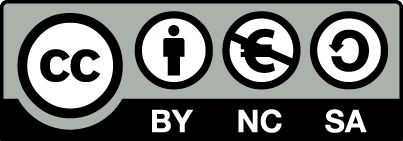 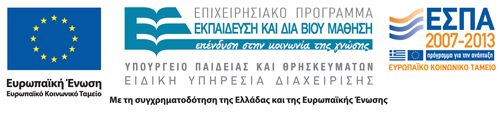 Σημειώματα
Σημείωμα Αναφοράς
Copyright Τεχνολογικό Εκπαιδευτικό Ίδρυμα Αθήνας, Δέσποινα Κομπότη 2014. Δέσποινα Κομπότη. «Κοινωνική Εργασία με Ανάπηρους και Ηλικιωμένους. Ενότητα 3: Τρίτη ηλικία». Έκδοση: 1.0. Αθήνα 2014. Διαθέσιμο από τη δικτυακή διεύθυνση: ocp.teiath.gr.
Σημείωμα Αδειοδότησης
Το παρόν υλικό διατίθεται με τους όρους της άδειας χρήσης Creative Commons Αναφορά, Μη Εμπορική Χρήση Παρόμοια Διανομή 4.0 [1] ή μεταγενέστερη, Διεθνής Έκδοση.   Εξαιρούνται τα αυτοτελή έργα τρίτων π.χ. φωτογραφίες, διαγράμματα κ.λ.π., τα οποία εμπεριέχονται σε αυτό. Οι όροι χρήσης των έργων τρίτων επεξηγούνται στη διαφάνεια  «Επεξήγηση όρων χρήσης έργων τρίτων». 
Τα έργα για τα οποία έχει ζητηθεί άδεια  αναφέρονται στο «Σημείωμα  Χρήσης Έργων Τρίτων».
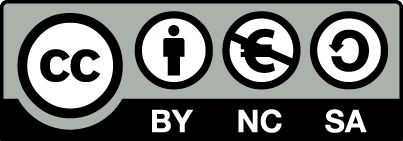 [1] http://creativecommons.org/licenses/by-nc-sa/4.0/ 
Ως Μη Εμπορική ορίζεται η χρήση:
που δεν περιλαμβάνει άμεσο ή έμμεσο οικονομικό όφελος από την χρήση του έργου, για το διανομέα του έργου και αδειοδόχο
που δεν περιλαμβάνει οικονομική συναλλαγή ως προϋπόθεση για τη χρήση ή πρόσβαση στο έργο
που δεν προσπορίζει στο διανομέα του έργου και αδειοδόχο έμμεσο οικονομικό όφελος (π.χ. διαφημίσεις) από την προβολή του έργου σε διαδικτυακό τόπο
Ο δικαιούχος μπορεί να παρέχει στον αδειοδόχο ξεχωριστή άδεια να χρησιμοποιεί το έργο για εμπορική χρήση, εφόσον αυτό του ζητηθεί.
Επεξήγηση όρων χρήσης έργων τρίτων
Δεν επιτρέπεται η επαναχρησιμοποίηση του έργου, παρά μόνο εάν ζητηθεί εκ νέου άδεια από το δημιουργό.
©
διαθέσιμο με άδεια CC-BY
Επιτρέπεται η επαναχρησιμοποίηση του έργου και η δημιουργία παραγώγων αυτού με απλή αναφορά του δημιουργού.
διαθέσιμο με άδεια CC-BY-SA
Επιτρέπεται η επαναχρησιμοποίηση του έργου με αναφορά του δημιουργού, και διάθεση του έργου ή του παράγωγου αυτού με την ίδια άδεια.
διαθέσιμο με άδεια CC-BY-ND
Επιτρέπεται η επαναχρησιμοποίηση του έργου με αναφορά του δημιουργού. 
Δεν επιτρέπεται η δημιουργία παραγώγων του έργου.
διαθέσιμο με άδεια CC-BY-NC
Επιτρέπεται η επαναχρησιμοποίηση του έργου με αναφορά του δημιουργού. 
Δεν επιτρέπεται η εμπορική χρήση του έργου.
Επιτρέπεται η επαναχρησιμοποίηση του έργου με αναφορά του δημιουργού
και διάθεση του έργου ή του παράγωγου αυτού με την ίδια άδεια.
Δεν επιτρέπεται η εμπορική χρήση του έργου.
διαθέσιμο με άδεια CC-BY-NC-SA
διαθέσιμο με άδεια CC-BY-NC-ND
Επιτρέπεται η επαναχρησιμοποίηση του έργου με αναφορά του δημιουργού.
Δεν επιτρέπεται η εμπορική χρήση του έργου και η δημιουργία παραγώγων του.
διαθέσιμο με άδεια 
CC0 Public Domain
Επιτρέπεται η επαναχρησιμοποίηση του έργου, η δημιουργία παραγώγων αυτού και η εμπορική του χρήση, χωρίς αναφορά του δημιουργού.
Επιτρέπεται η επαναχρησιμοποίηση του έργου, η δημιουργία παραγώγων αυτού και η εμπορική του χρήση, χωρίς αναφορά του δημιουργού.
διαθέσιμο ως κοινό κτήμα
χωρίς σήμανση
Συνήθως δεν επιτρέπεται η επαναχρησιμοποίηση του έργου.
56
Διατήρηση Σημειωμάτων
Οποιαδήποτε αναπαραγωγή ή διασκευή του υλικού θα πρέπει να συμπεριλαμβάνει:
το Σημείωμα Αναφοράς
το Σημείωμα Αδειοδότησης
τη δήλωση Διατήρησης Σημειωμάτων
το Σημείωμα Χρήσης Έργων Τρίτων (εφόσον υπάρχει)
μαζί με τους συνοδευόμενους υπερσυνδέσμους.
Χρηματοδότηση
Το παρόν εκπαιδευτικό υλικό έχει αναπτυχθεί στo πλαίσιo του εκπαιδευτικού έργου του διδάσκοντα.
Το έργο «Ανοικτά Ακαδημαϊκά Μαθήματα στο ΤΕΙ Αθηνών» έχει χρηματοδοτήσει μόνο την αναδιαμόρφωση του εκπαιδευτικού υλικού. 
Το έργο υλοποιείται στο πλαίσιο του Επιχειρησιακού Προγράμματος «Εκπαίδευση και Δια Βίου Μάθηση» και συγχρηματοδοτείται από την Ευρωπαϊκή Ένωση (Ευρωπαϊκό Κοινωνικό Ταμείο) και από εθνικούς πόρους.
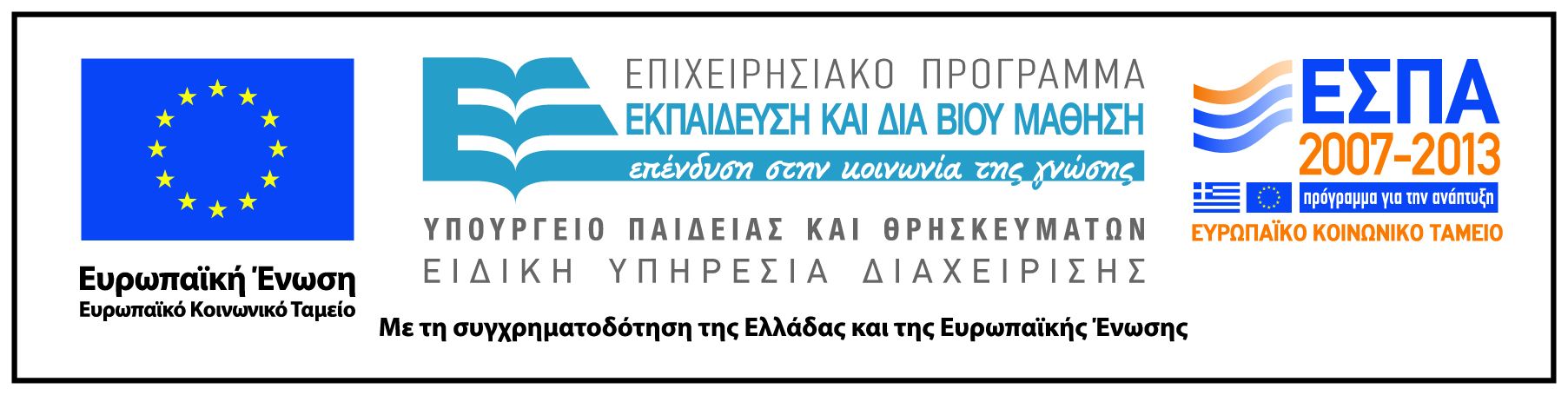